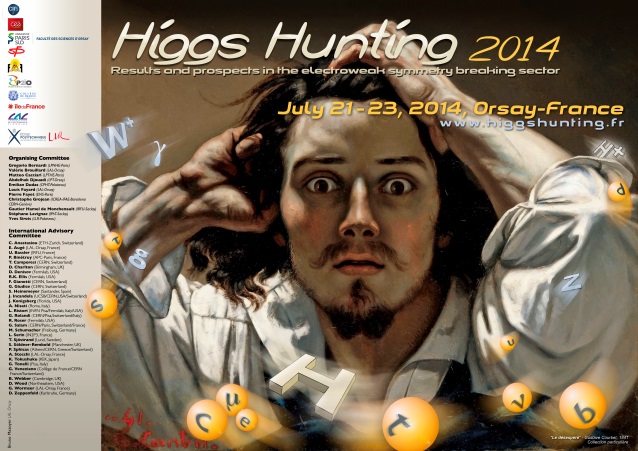 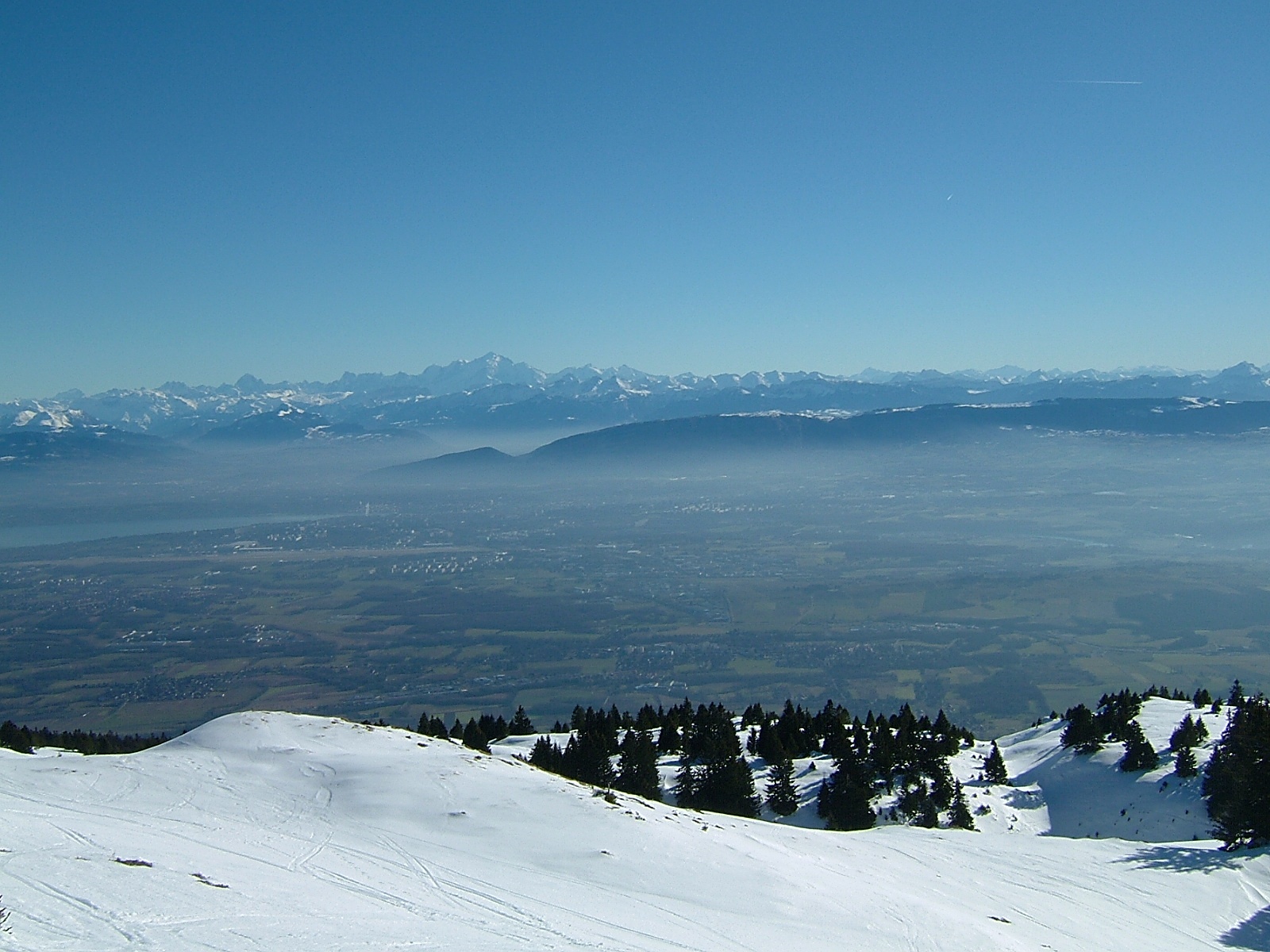 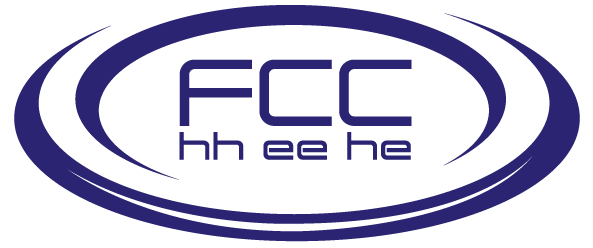 Future Circular Collider Study
FCC-ee as Higgs Factory
Jörg Wenninger
 CERN Beams Department 
Operation group - LHC
23/07/2014
Acknowledgments to my FCC-ee colleagues from CERN and BINP
1
Future Circular Collider study
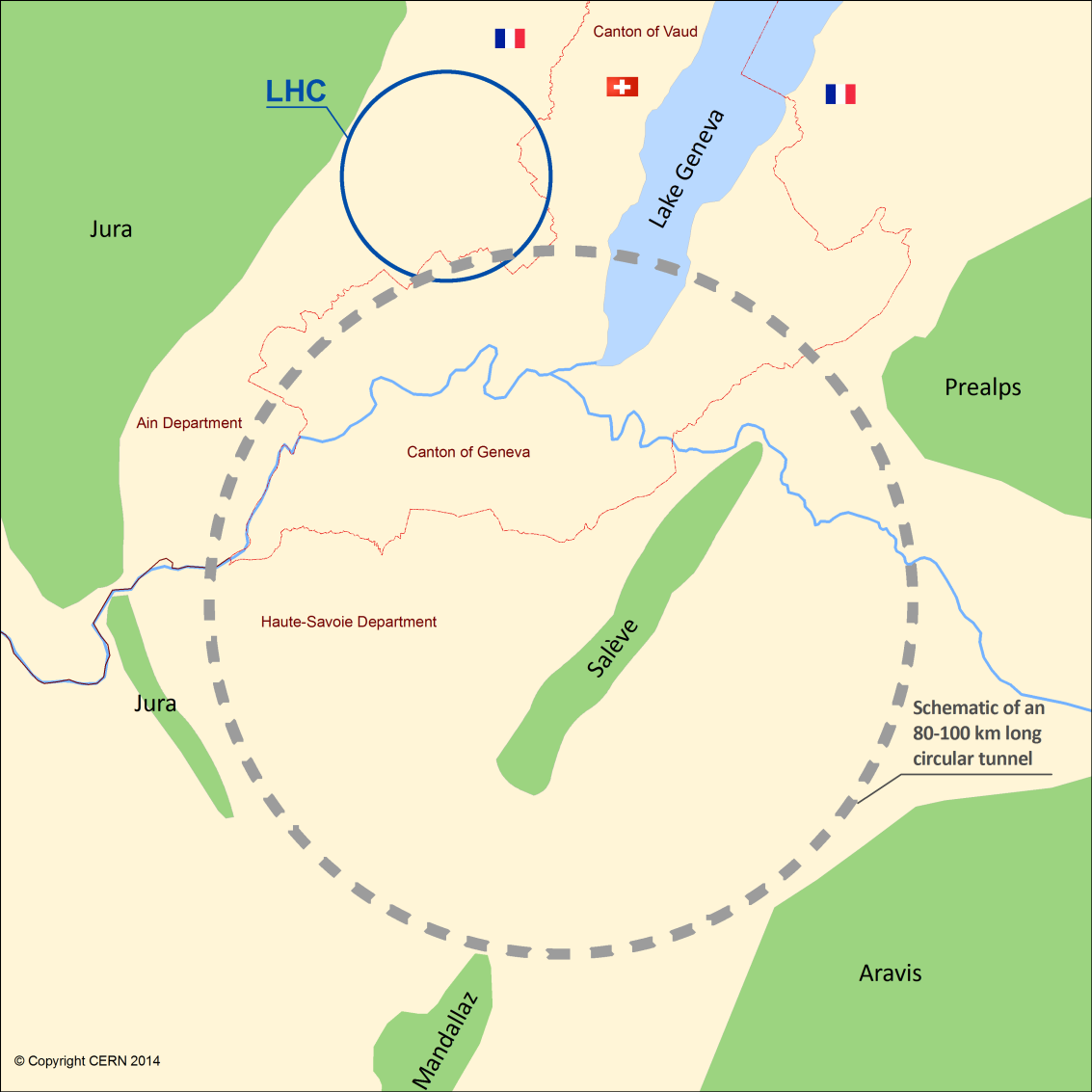 pp collider (FCC-hh) – 50 TeV* – defines infrastructure.
B = 16 T  100 km
B = 20 T  80 km
e+e- collider (FCC-ee/TLEP) – 40-175 GeV* – as potential intermediate step.
e-p option.

Organized as an international collaboration.
Infrastructure in Geneva area.
Higgs Hunting 2014 - Paris - J. Wenninger
CDR and cost review for the next European Strategy Update in 2018
23/07/2014
*beam energy
2
Physics goals of FCC-ee
Higgs Hunting 2014 - Paris - J. Wenninger
The machine will be optimized for operation at 120 GeV
23/07/2014
All energies quoted in this presentation refer to BEAM energies
3
Layout
1, 2 or 4 experiments.
8 or 12 Long(er) Straight Sections (LSS): L  1500 m (some flexibility).
Injection, beam dump, RF, wigglers. RF must be distributed.
Circumference 80 to 100 km.
Arc bending radius r = 11 km.
Higgs Hunting 2014 - Paris - J. Wenninger
2 rings.
Layout and design of common sections to be defined.
The rings should be side-by-side: polarization, vertical emittance.
Machine should be planar: polarization.
The layout is far from finalized, it must be compatible with all options (ee, pp, ep)
23/07/2014
4
Synchrotron radiation power
The maximum synchrotron radiation (SR) power PSR is set to 50 MW per beam – design choice  power dissipation.
defines the maximum beam current at each energy.
Note that a margin of a few % is required for losses in straight sections.
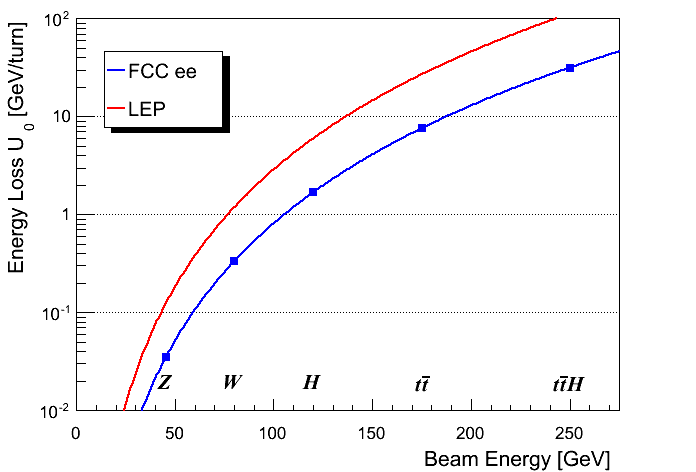 r = 3.1 km
VRF ~35 GV
Higgs Hunting 2014 - Paris - J. Wenninger
VRF ~10-11 GV
r = 11 km
23/07/2014
5
Luminosity
H  1
Hour-glass
Crossing angle
Higgs Hunting 2014 - Paris - J. Wenninger
F  1
Beam-beam parameter
2F
23/07/2014
6
Beam-beam parameter
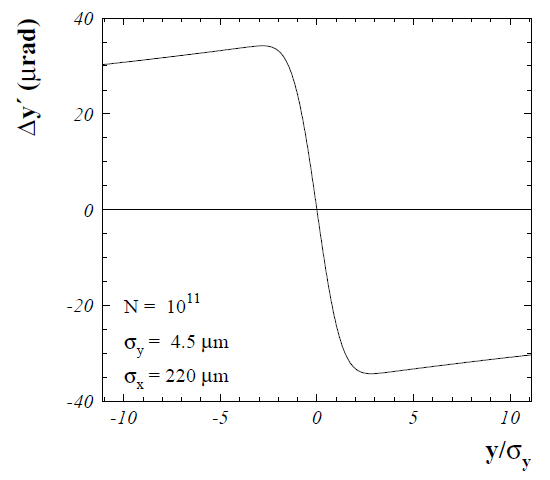 The beam-beam parameter x measures the strength of the field sensed by the particles due to the counter-rotating bunch.
Beam-beam parameter limits are empirically scaled from LEP data (also 4 IPs).
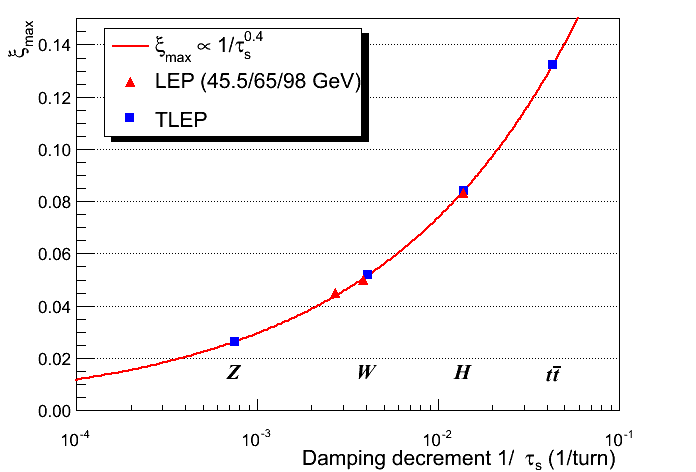 Higgs Hunting 2014 - Paris - J. Wenninger
In reasonable agreement  with first simulations for FCC ee
The beam-beam limit may be raised significantly with Crab-Waist schemes !
23/07/2014
7
Beamstrahlung
Hard photon emission at the IPs, ‘Beamstrahlung’, can become a lifetime / performance limit for large bunch populations (N), small hor. beam size (sx) and short bunches (ss) .
g
e
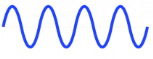 e
Higgs Hunting 2014 - Paris - J. Wenninger
r : mean bending radius at the IP (in the field of the opposing bunch)
h : ring energy acceptance
Lifetime expression by V. Telnov
To ensure an acceptable lifetime, rh must be sufficiently large.
Flat beams (large sx) !
Bunch length !
Large momentum acceptance of the lattice: 1.5 – 2% required.
LEP had < 1% acceptance, SuperKEKB ~ 1-1.5%.
23/07/2014
8
IR parameters
At the IP the smallest possible b* must be obtained – see L formula. The target for b*y is set to 1 mm. Such a small b* requires a local chromaticity correction scheme.
Design taken over from linear collider IR. But with the complexity that the beam does not pass the IR only once  effects of optical aberrations is very critical.
Requires bending magnets close to the IP  SR fan !
The distance between IP and front-face of the first quadrupole is currently set to L* ≥ 2 m (SuperKEKB ~1 m).
Acceptance for experiments, luminosity measurement. To be studied.
Higgs Hunting 2014 - Paris - J. Wenninger
The combination of very small by* and large acceptance is a challenge for the optics design !
23/07/2014
9
b* evolution
b* [m]
year
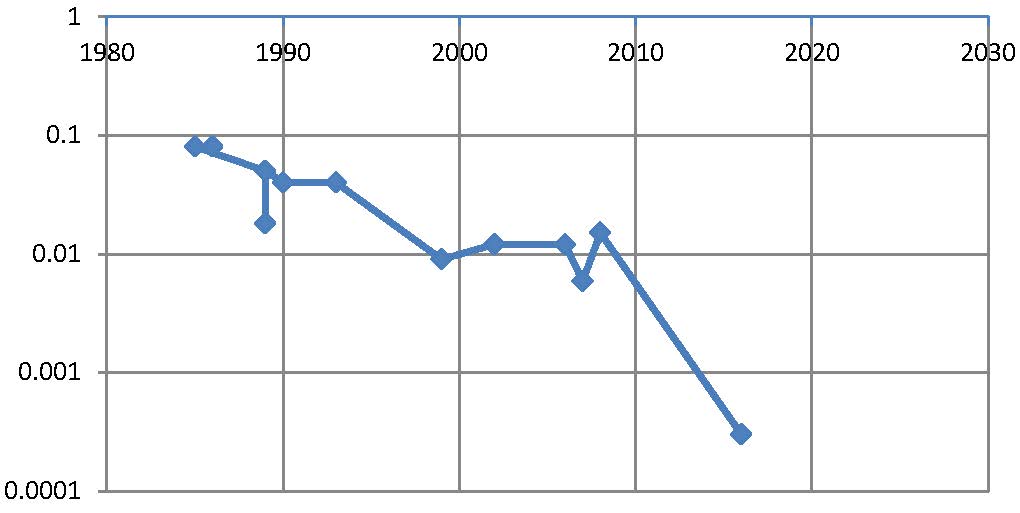 SPEAR
F. Zimmermann
PEP, BEPC, LEP
PETRA
TRISTAN
DORIS
Higgs Hunting 2014 - Paris - J. Wenninger
CESR-c, PEP-II
BEPC-II
CESR
DAFNE
KEKB
6 mm
FCC-ee
1 mm
SuperKEKB
0.3 mm
SuperKEKB will be a FCC-ee demonstrator for ceratin optics aspects !
23/07/2014
10
Main baseline parameters
Different optimizations are possible within DL/L ~30-50%.
No. bunches  bunch population, emittances …
Higgs Hunting 2014 - Paris - J. Wenninger
The actual intensities and luminosities will be lowered somewhat by SR losses  around the experimental regions (change < 10%).
23/07/2014
11
Luminosity
Number of  bunches : ~17’000 at 45 GeV   ~100 at 175 GeV
The large number of bunches at Z, W & H requires 2 rings
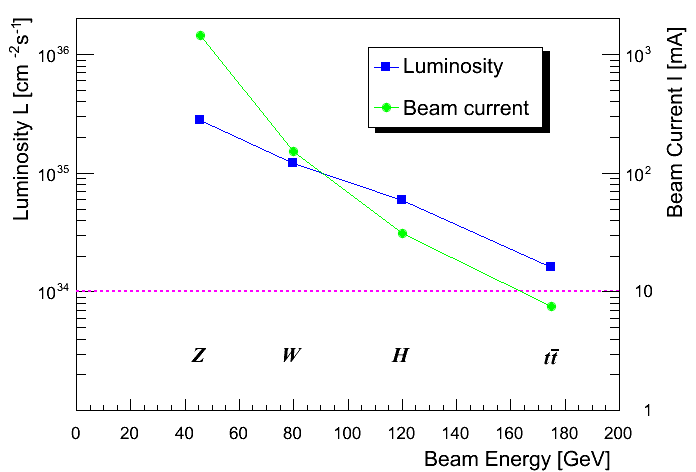 / IP
Higgs Hunting 2014 - Paris - J. Wenninger
CEPC*
(*) Y. Wang FCC kickoff
23/07/2014
12
Luminosity lifetime
Lifetime from luminosity depends on radiative Bhabha scattering total cross-section see  0.15 (b) for h=2%  independent of energy. 
 Lifetimes down to ~15 minutes.
Continuous injection (top-up)
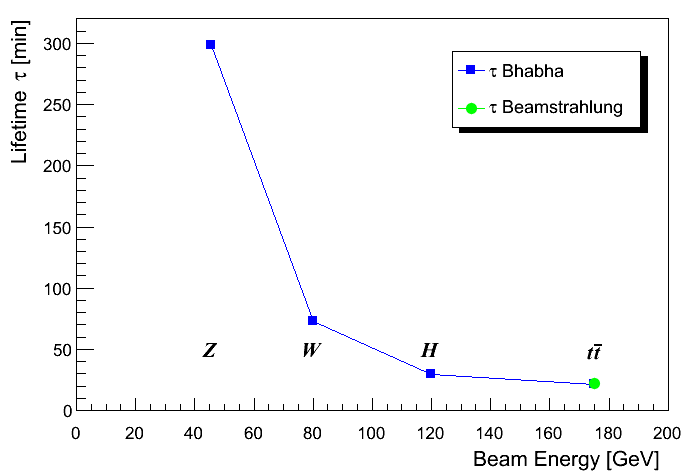 Higgs Hunting 2014 - Paris - J. Wenninger
nip = 4
23/07/2014
13
Performance overview
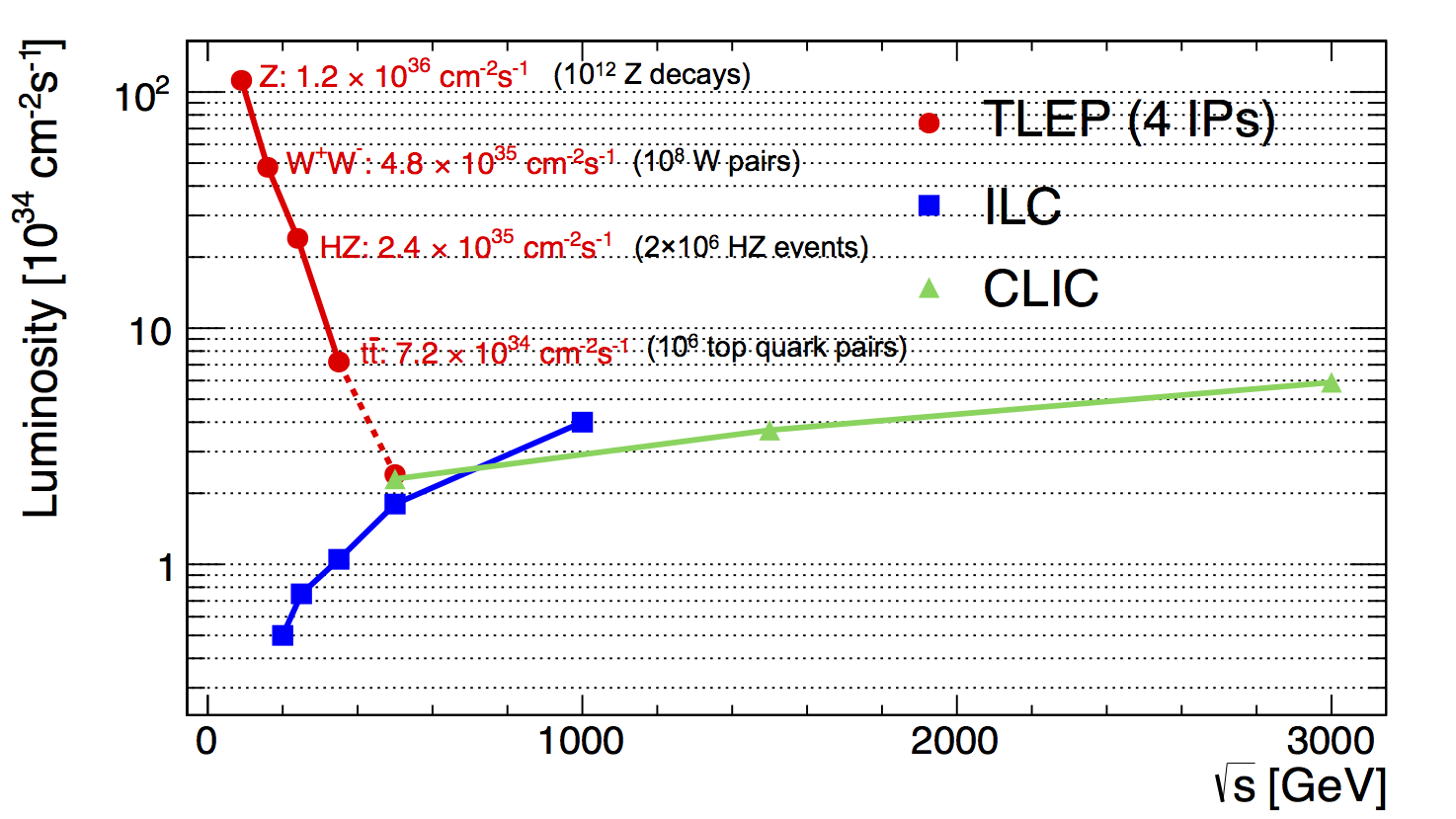 Higgs Hunting 2014 - Paris - J. Wenninger
CEPC (2 IPs)
High potential of the rings at ‘low’ energy (includes ZH)
ILC has a TDR while FCC aims for a CDR in a few years – ILC is evidently more advanced in demonstrating its ‘feasibility’.
23/07/2014
14
Single ring option
With a single ring electrostatic fields must be used to separate and recombine the beams.
Such ‘Pretzel’ schemes were used at many colliders (CESR, LEP, SppS, Tevatron).
LEP Pretzel scheme
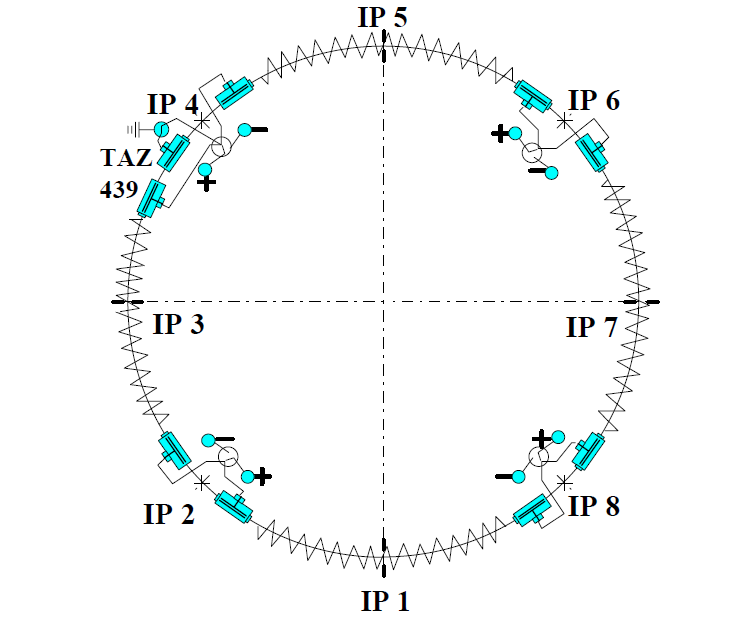 Higgs Hunting 2014 - Paris - J. Wenninger
Design: k=36 
Operation: k=8
Not the baseline option for FCC-ee !
23/07/2014
15
Double ring IR
Large crossing angle – nano-beam / crab-waist concepts.
Favorable from the beam-beam perspective  larger x, larger L.
Strong dipoles near IPs  synch. radiation, machine-detectors interface.
Bunch length ss >> b*y , ss  4-6 mm ( RF frequency of 400 MHz).
Luminosity loss from large crossing angle ( F <<1) must be compensated by smaller emittances and higher bunch currents.
Higgs Hunting 2014 - Paris - J. Wenninger
DAFNE
SuperKEKB
Overlap region ~ b*y<< ss
H~1, F << 1
2F ~10-40 mrad
A new parameter set for 2F ~ 30 mrad will be prepared to replace the current baseline
23/07/2014
16
IR layout – double ring
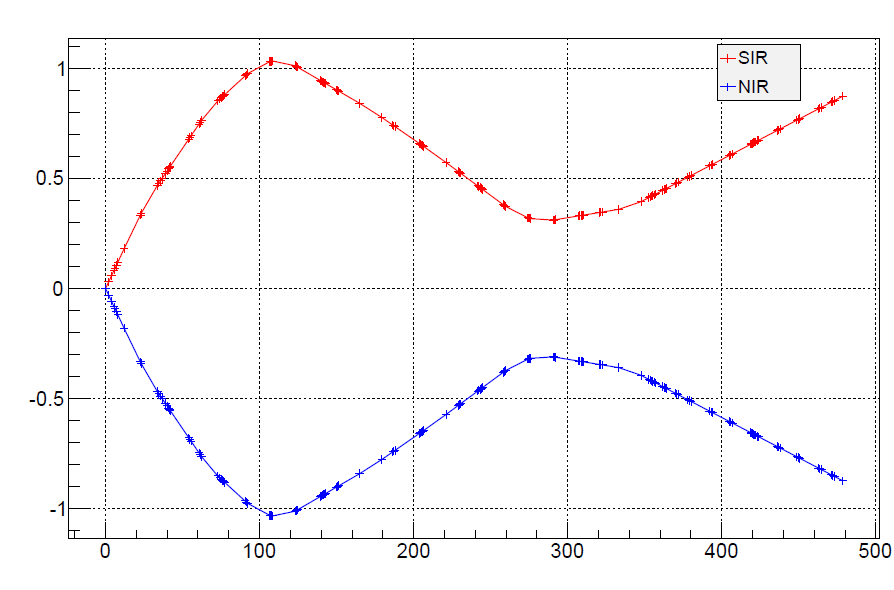 IP
½ IR designed by BINP
q = 30 mrad
x (m)
2m
Higgs Hunting 2014 - Paris - J. Wenninger
s (m)
Issues that have to be tackled:
Dynamic aperture (momentum acceptance), we are not there…
Strong dipoles  SR radiation power ~ MW / beam / IR.
For crossing angles and local chromatic corrections (the later also applies for single ring) – careful optimization required.
Machine-detector interface (solenoid, L monitoring…).
Transverse size tunnel diameter.
23/07/2014
17
SuperKEKB IR
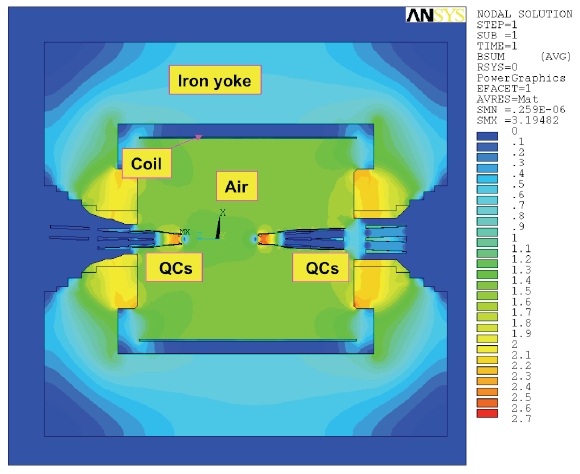 IR layout of SuperKEKB – the only straight thing is the tunnel.
‘Wiggling’ of the beam paths  local chromatic corrections.
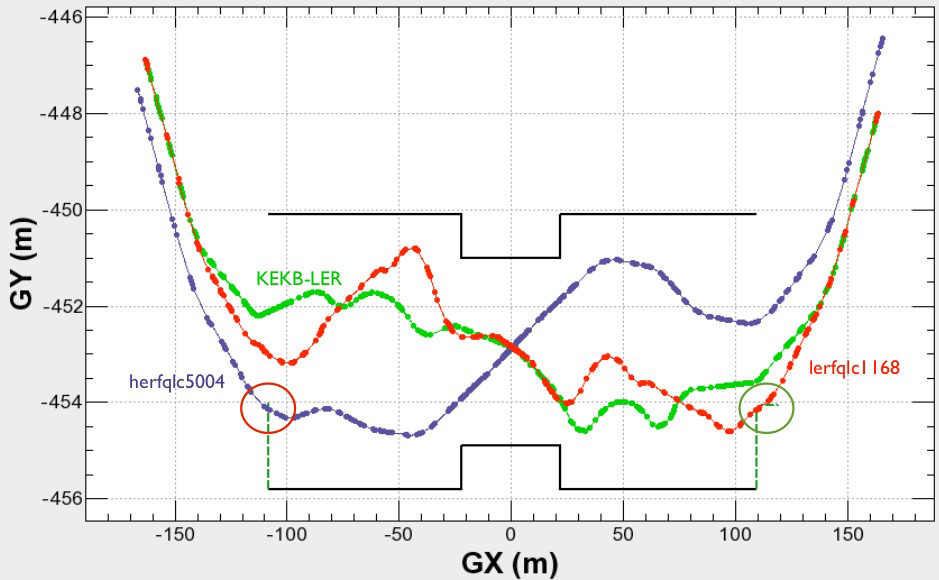 Higgs Hunting 2014 - Paris - J. Wenninger
K. Oide
H. Sugimoto
The last focusing quadrupoles are installed deep inside the BELLE detector.
Shielded from the BELLE solenoidal field with anti-solenoids.
23/07/2014
18
SC RF System
Higgs Hunting 2014 - Paris - J. Wenninger
23/07/2014
19
Injection
Besides the collider ring(s), a booster of the same size (same tunnel) must provide beams for top-up injection.
Same size of RF system, but low power (~ MW).
Top up frequency ~0.1 Hz.
Booster injection energy ~20 GeV.
Bypass around the experiments.
Higgs Hunting 2014 - Paris - J. Wenninger
Injector complex for e+ and e- beams of ~20 GeV.
Super-KEKB injector ~ almost suitable (needs boost of energy).
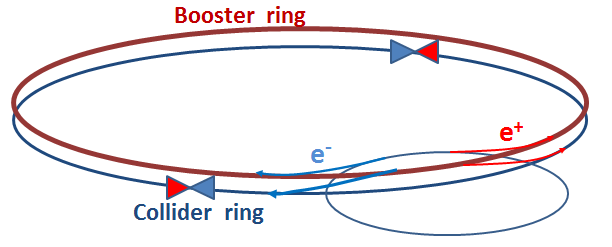 23/07/2014
20
Polarization
Two main interests for polarization:
Accurate energy calibration using resonant     depolarization  measurement of MZ, GZ, MW
Nice feature of circular machines, dMZ, dGZ ~ 0.1 MeV
Physics with longitudinally polarized beams.
Transverse polarization must be rotated in the longitudinal plane using spin rotators (see e.g. HERA).
Precession frequency  E
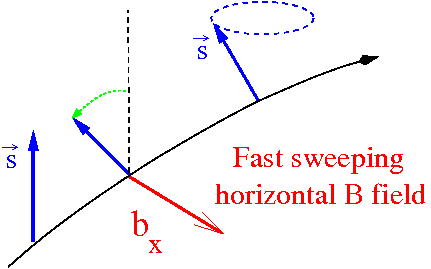 Higgs Hunting 2014 - Paris - J. Wenninger
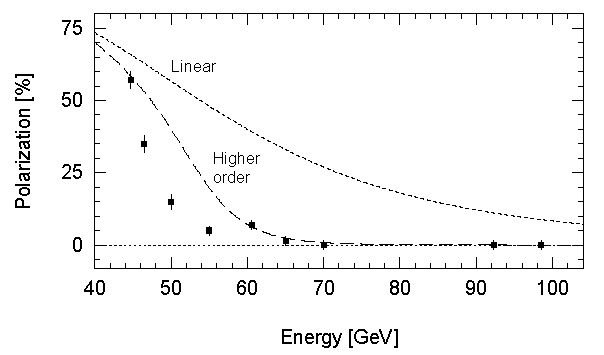 Scaling the LEP observations :
polarization expected up to the WW threshold !
LEP
Integer spin resonances are spaced by 440 MeV: 
energy spread should remain below ~ 60 MeV
23/07/2014
21
Polarization build up
Transverse polarization build-up (Sokolov-Ternov) is very slow at FCC-ee (large bending radius r).
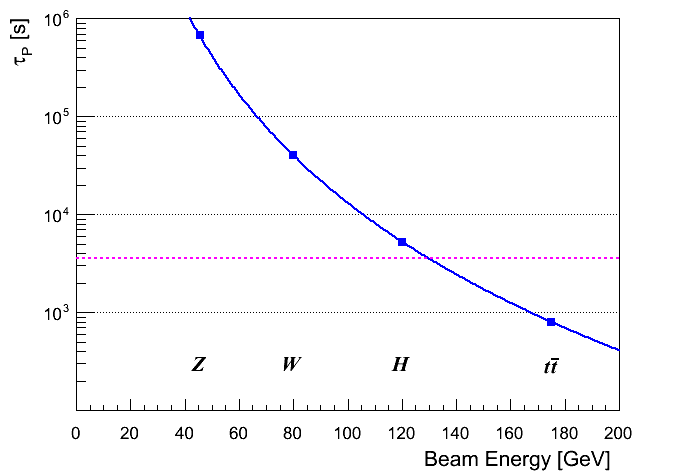 tp 190 hours @ Z
Build-up is ~40 times slower than at LEP
Wigglers may lower tp to ~12 h, limited by sE  60 MeV and power.
Due to power loss the wigglers can only be used to pre-polarize some bunches (before main injection).
1 hour
Higgs Hunting 2014 - Paris - J. Wenninger
 OK for energy calibration (few % P sufficient)
Longitudinal polarization: levels of ≥ 40% required on both beams. Excellent resonant compensation needed. 
Expected to be difficult, requires spin rotators or snakes, most likely only possible at lower intensity and luminosity.
23/07/2014
22
CEPC
Y. Wang at FCC kickoff meeting
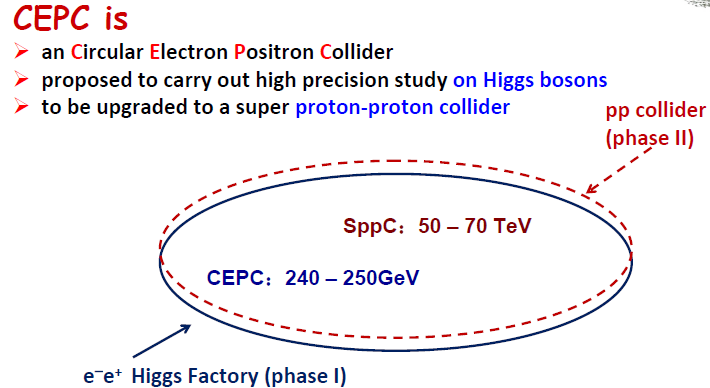 54 km ~ 2  LEP/LHC
Higgs Hunting 2014 - Paris - J. Wenninger
(centre-of mass !)
A lot of synergies between FCC-ee and CEPC !
23/07/2014
23
Conclusion
FCC-ee is designed to be a Z, W, H and t factory – with design emphasis on H - 120 GeV / beam.  CDR to be prepared for ~2017.
This machine has a lot of potential, but also many challenges:
high power and high gradient RF system,
loads of synchrotron radiation,
a double ring and a booster (plus an injector chain),
optics with very low b*, large acceptance,
low lifetime and beamstrahlung,
4 experiments to serve… and much more.
We can build on the experience of past colliders, and soon from SuperKEKB that aims for similarly pushed IP focusing.
This is just the beginning, but the potential is high !
Higgs Hunting 2014 - Paris - J. Wenninger
23/07/2014
24